DROGY
Návykové látky, ovplyvňujú psychiku – nervovú činnosť, ale aj iné telesné funkcie
ALKALOIDY
Dusíkaté organické látky
Bezfarebné, tuhé, kryštalické
Majú horkú chuť
Sú rastlinného pôvodu
Sú to vlastne všetky účinné látky získané z rastlín
Majú rôznorodé účinky: 
Liečivé rastliny
Povzbudzujúce rastliny
Omamné rastliny
Jedovaté rastliny
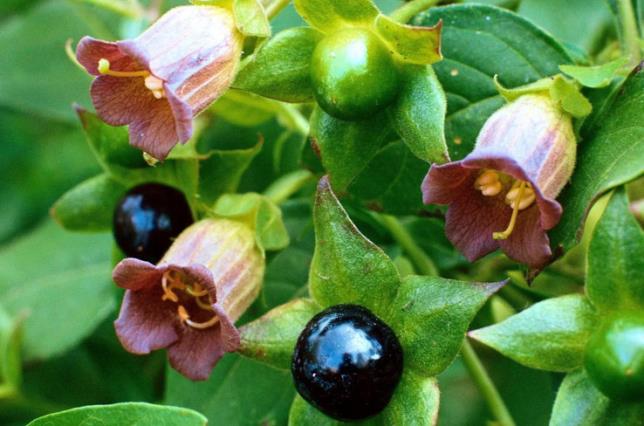 LEGÁLNE DROGY
Káva – kofeín: povzbudenie organizmu, vyšší tlak
Čaj – teín: povzbudenie organizmu, je to to isté ako kofeín, ale v čaji má trochu iné účinky
Guarana – guaranín: paulínia nápojová: stimuluje mozog, potláča únavu
Čokoláda -  teobromín: tiež povzbudivé účiny, jedovatý pre psy a kone
Kofeín obsahujú: káva, čaj, čokoláda, guarana, kola

Tabak – nikotín: zúženie ciev, zrýchlenie krvi
Alkohol: utlmenie nervovej sústavy, nižší tlak
Lieky
NELEGÁLNE DROGY
Návykové látky, chemické aj prírodné

Konopné drogy: marihuana, hašiš
Opiáty: mak, heroín, ópium
Stimulačné drogy: kokaín
Halucinogény: LSD
Syntetické drogy: chemicky vyrobené z liekov
Prchavé látky: riedidlá
Syntetické drogy
Vyrobené z prírodných, chemických látok, alebo liekov
Silnejší účinok ako prírodné drogy

Metamfetamín: extáza, pervitín 
tanečné drogy, stimulujúce účinky

Barbituráty: lieky na spanie = sedatíva
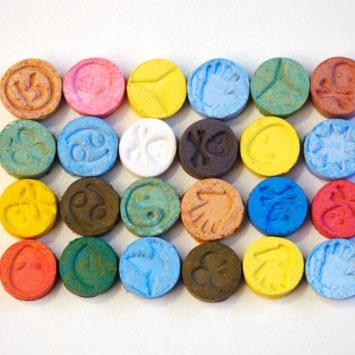 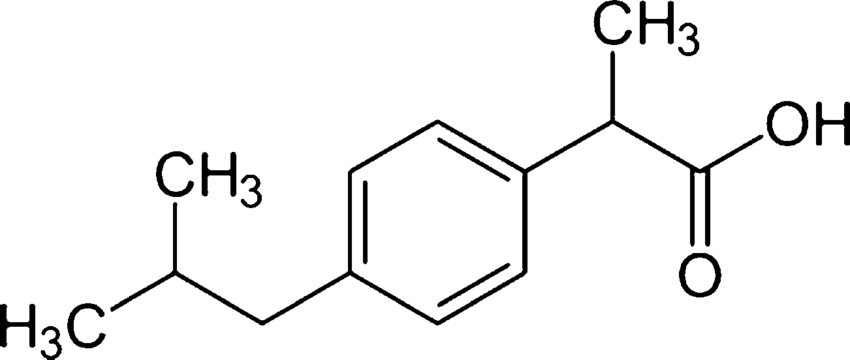 Ibuprofen
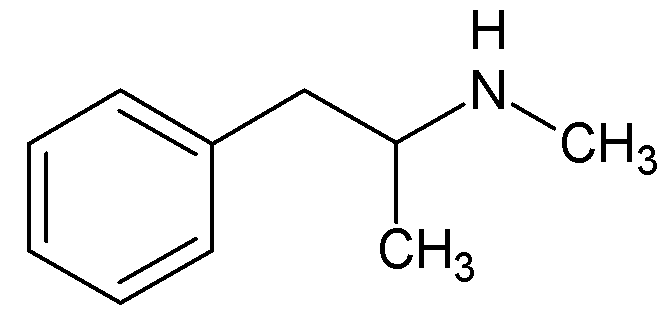 Metamfetamín = pervitín
HEROÍN
Chemický vzorec
Chemický názov
Z čoho sa získava
Z akej krajiny pochádza
Ako tá droga vyzerá
Ako sa užíva
Pozitívne účinky:
Negatívne účinky:
Cena, zdroje...
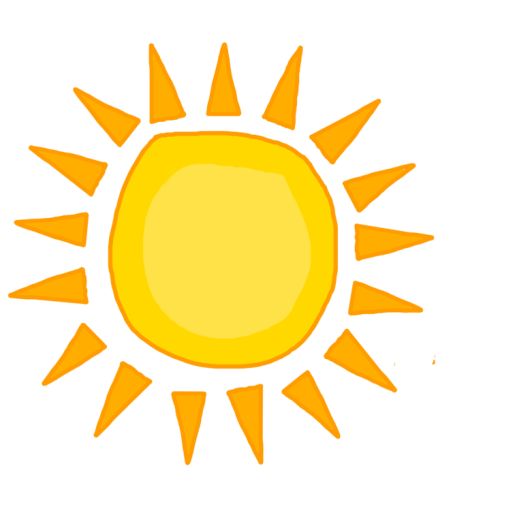 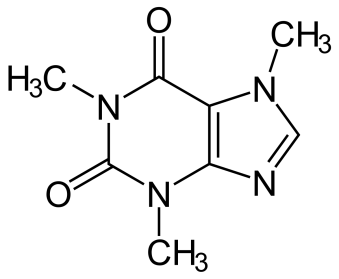 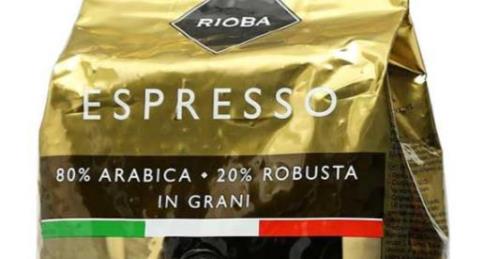 KÁVOVNÍK
kofeín
Kávovník arabský – káva arabica, Afrika
Kávovník robusta – káva robusta, Ázia
Pestuje sa najviac v Brazílii, ale nie je tam pôvodný
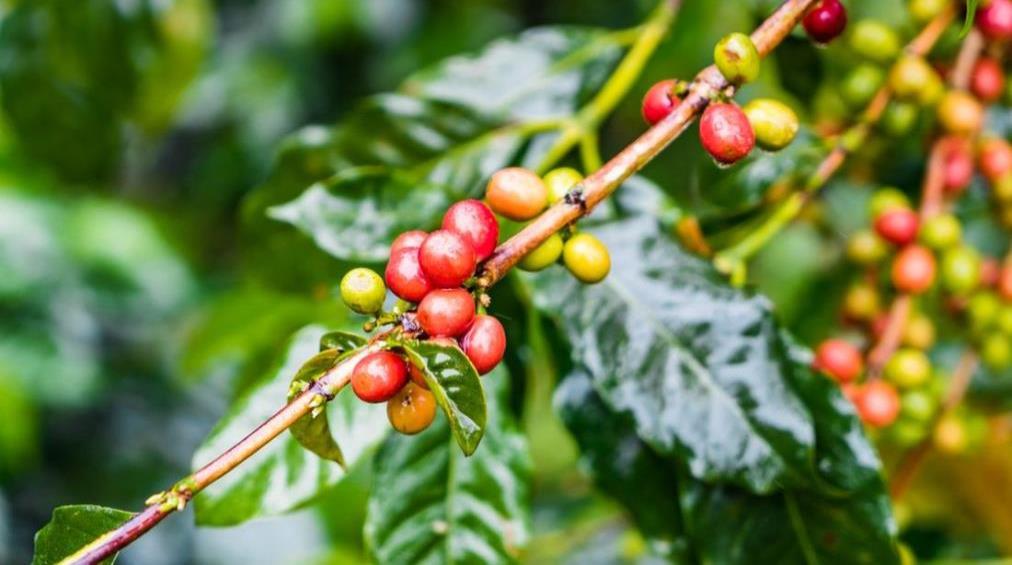 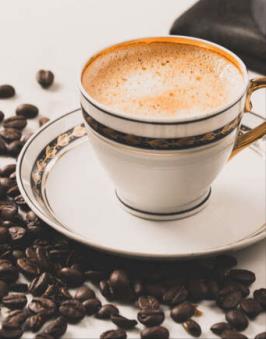 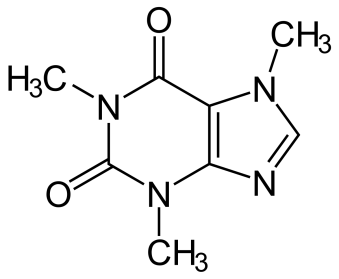 ČAJOVNÍK ČÍNSKY
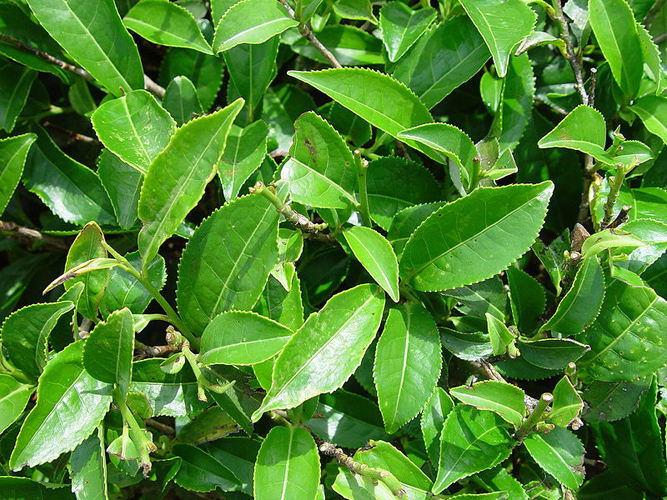 kofeín = teín
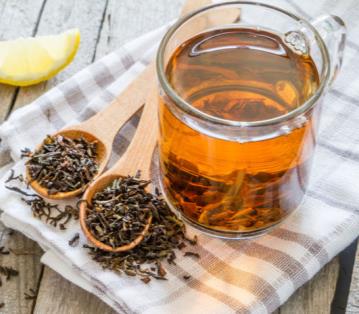 GUARANA - paulínia nápojová
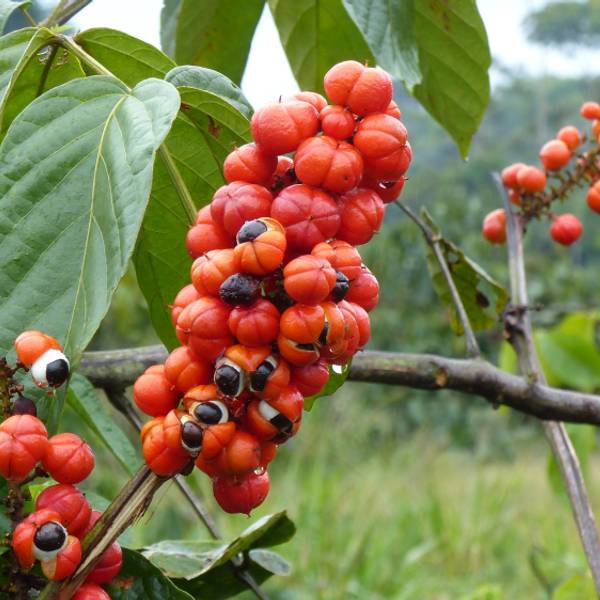 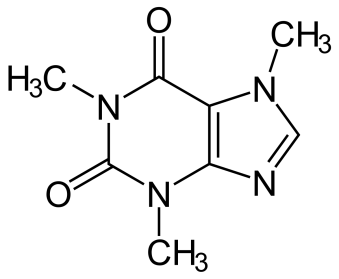 kofeín = guaranín
Južná Amerika
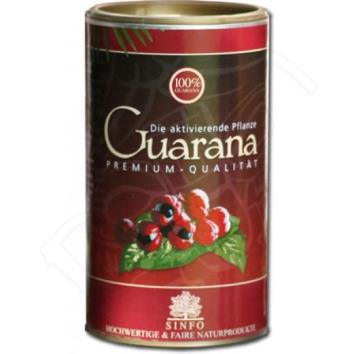 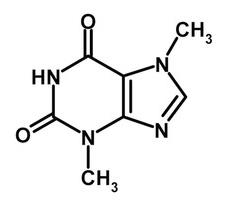 KAKAOVNÍK PRAVÝ
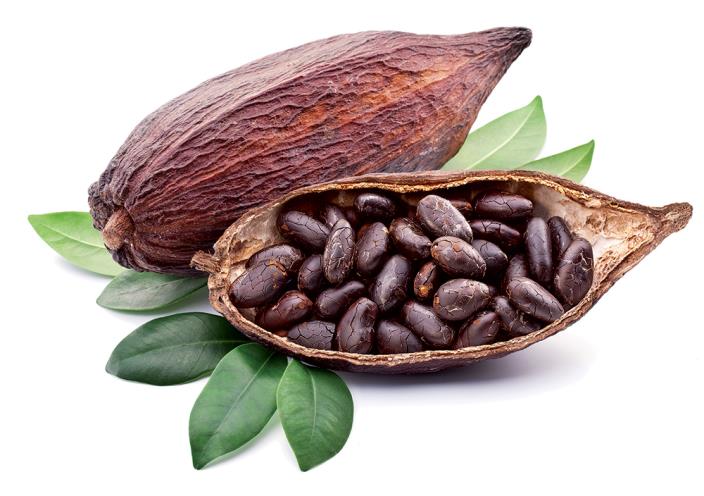 teobromín
Južná Amerika
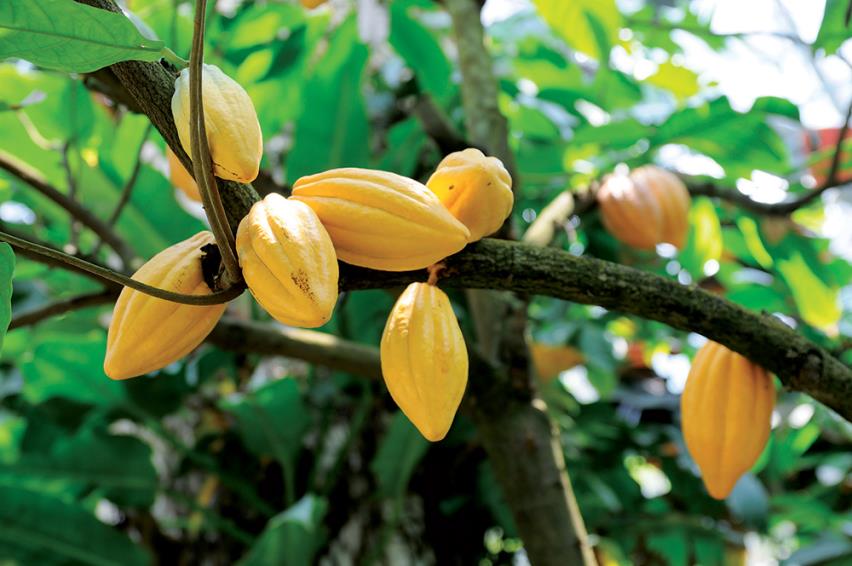 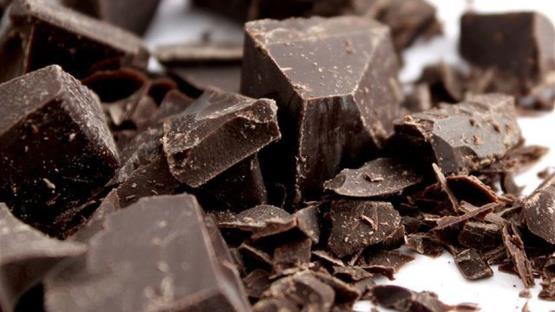 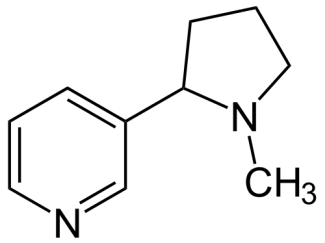 TABAK VIRGÍNSKY
nikotín
Pochádza z Ameriky, pestuje sa aj u nás
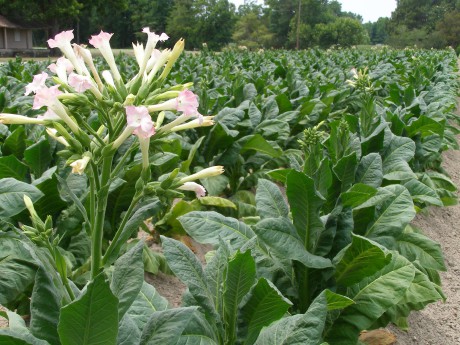 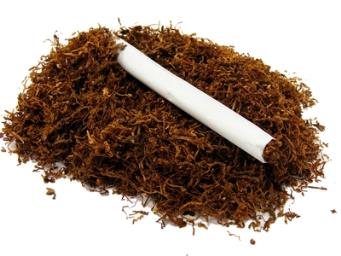 FÁZY DROGOVEJ ZÁVOSLOSTI
Vyskúšam drogu
Po droge je mi lepšie, zabudnem na starosti
Potom mi je horšie, ale dá sa to prežiť. V tejto fáze sa dá prestať.
Chcem aby mi bolo zas lepšie, tak si dám drogu. Človek s pevnou vôľou vie prestať.
Bez drogy mi je horšie, tak si dám drogu. Vzniká návyk.
Droga mi ovplyvňuje psychiku, robím blbosti.
Bez drogy už neviem fungovať.
Droga ovplyvňuje fungovanie orgánov, poškodzuje pečeň, srdce...
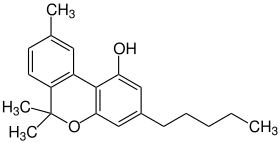 KONOPA SIATA
THC
Cannabis sativum  
Účinná látka: THC - Tetrahydrocannabinol
Utišujúce účinky, veselá nálada, spôsobuje hlad, smäd
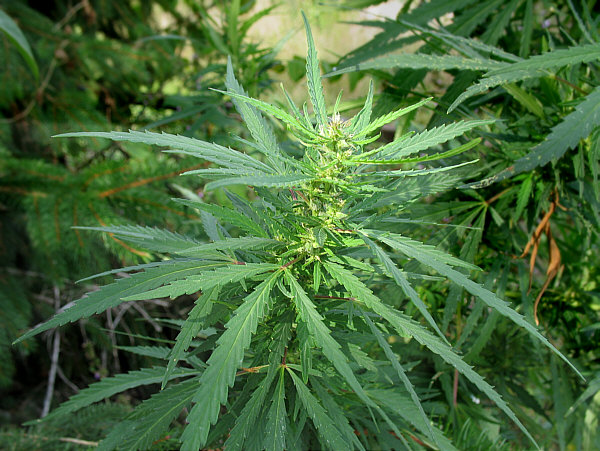 Hašiš
sušená konopná živica
Marihuana
sušená konopa
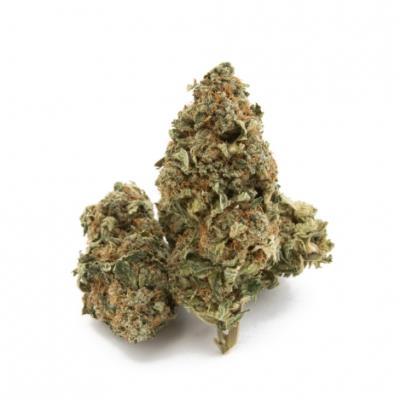 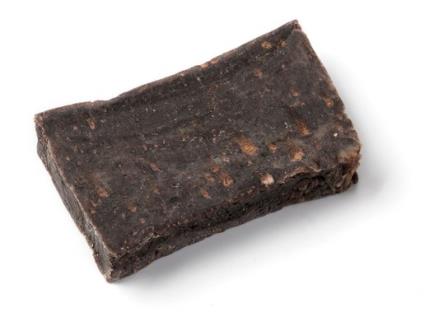 Marihuana
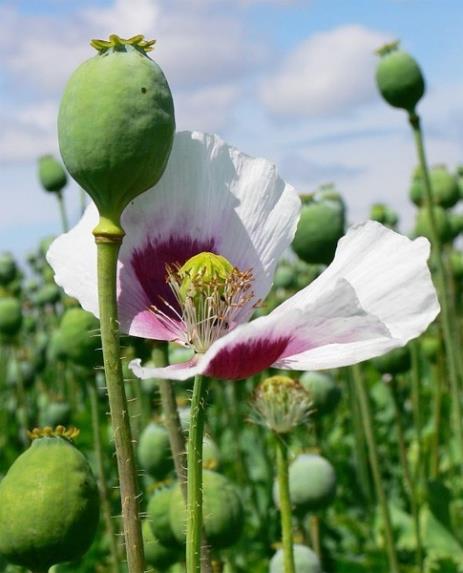 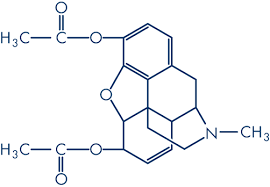 MAK SIATY
heroín
Ópium – šťava z nezrelých makovíc
Morfium – liek proti bolesti
Heroín – čistá droga

Upokojujúce (sedatívne) účinky
Eufória
Do žily: nárazový účinok až smrť (zlatá dávka)
Bezvedomie, spomalené dýchanie až zástava dychu, zmenšenie zreníc, znížená srdcová činnosť
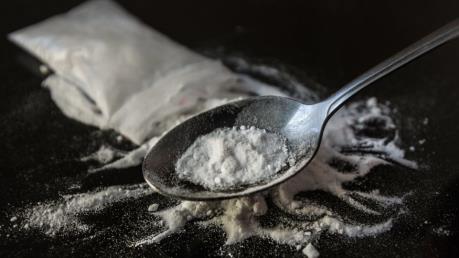 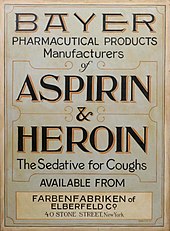 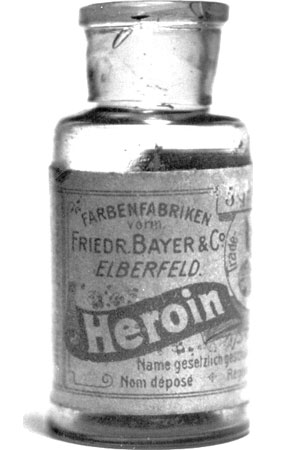 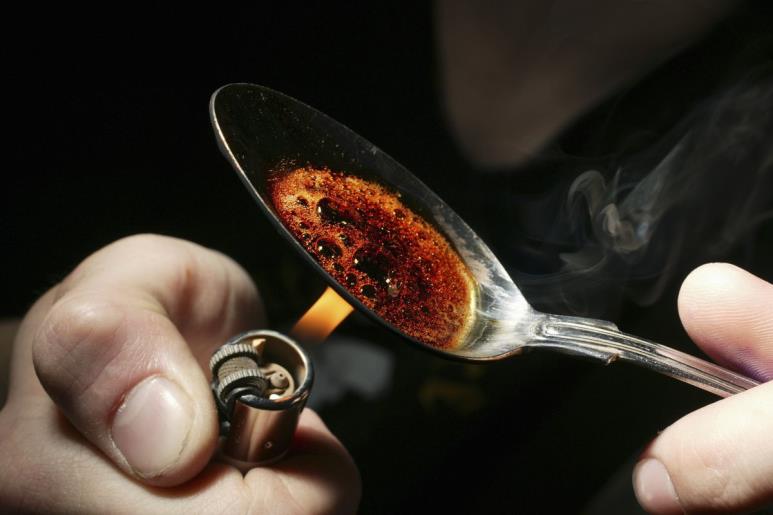 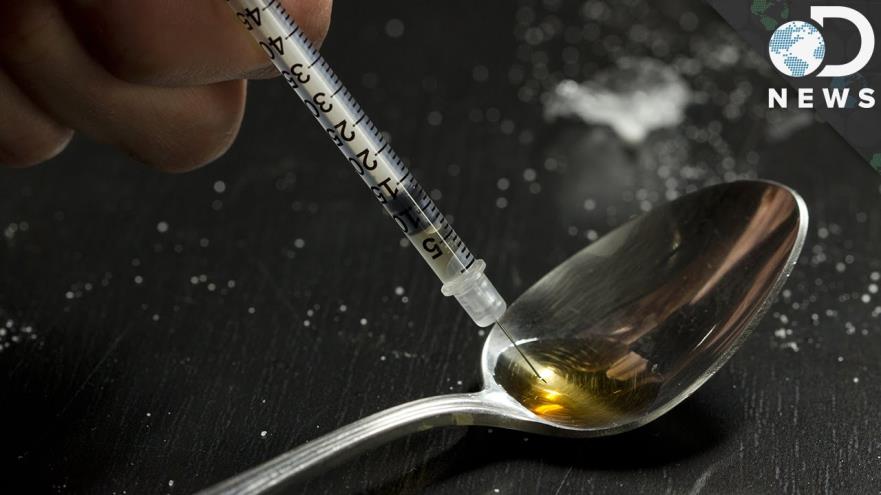 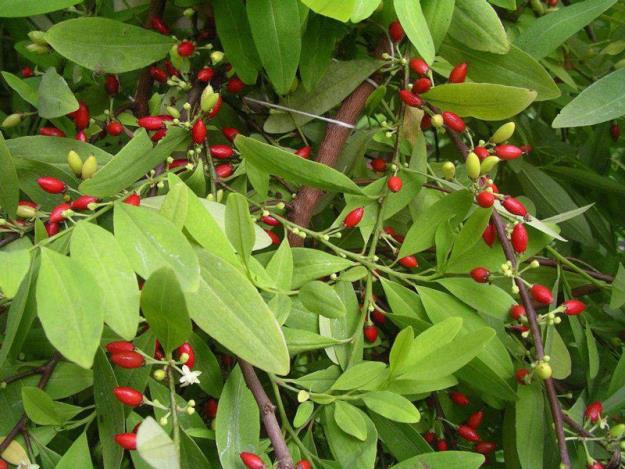 KOKAINOVNÍK OBYČAJNÝ
Juhoamerický indiáni:            žuvanie listov
Kokaín – čistá droga 
Crack – kokaín s práškom do pečiva

Stimuluje nervovú sústavu
Zrýchlenie srdca, potenie, vysoký tlak
Môžu vznikať srdcové arytmie
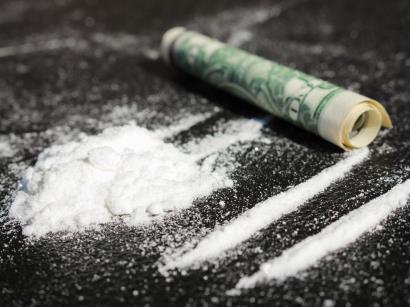 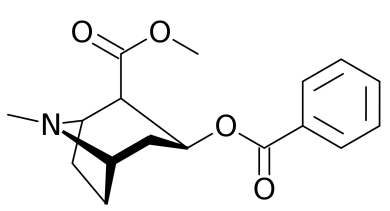 kokaín
Halucinogény
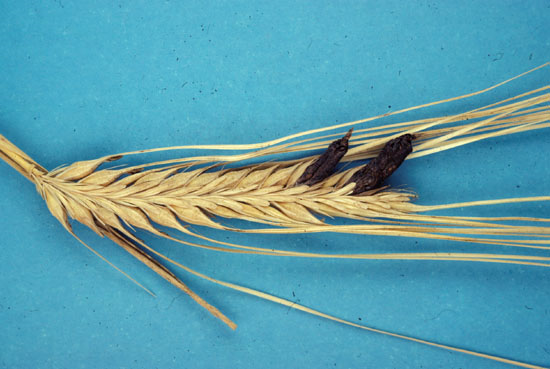 Kyjanička purpurová – huba, námeľ na obilninách

Účinná látka: LSD

Účinkuje 30 min. po použití
Účinok môže trvať až 12 hodín
Vizuálne, zvukové halucinácie
Ilúzie 
Zmeny vnímania reality, priestoru a času
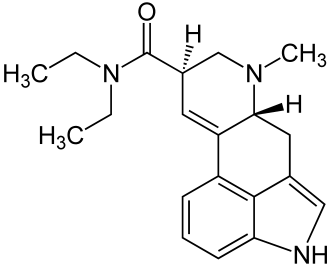 LSD – dietylamid kyseliny lysergovej
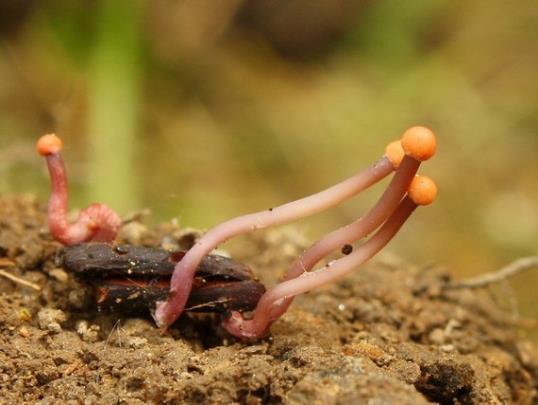 Halucinogény
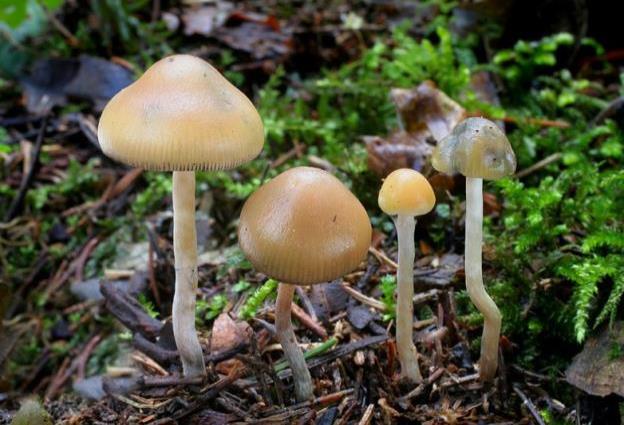 Lysohlávka = holohlavec

Účinná látka: psilocín

Účinkuje po 10 min.
Účinky trvajú 4 - 9 hodín
Eufória, smiech
Zmenené vnímanie farieb a času
Halucinácie, panika, paranoja a dezorientácia

Bolesť hlavy, vracanie, kŕče
Rozšírené zreničky, zrýchlený tep 
Zvýšený krvný tlak
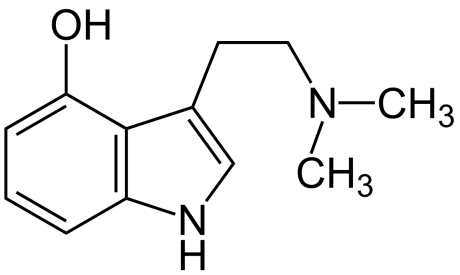 psilocín
Syntetické drogy
Vyrobené z prírodných, chemických látok, alebo liekov
Silnejší účinok ako prírodné drogy

Metamfetamín: extáza, pervitín 
tanečné drogy, stimulujúce účinky

Barbituráty: lieky na spanie = sedatíva
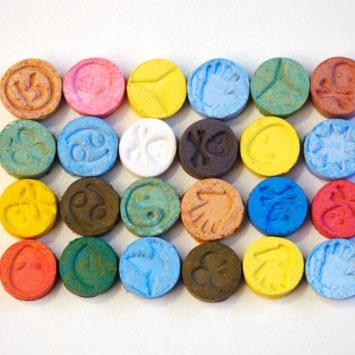 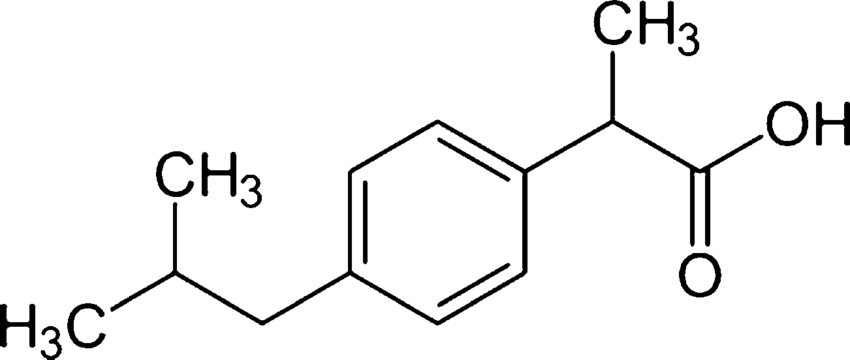 Ibuprofen
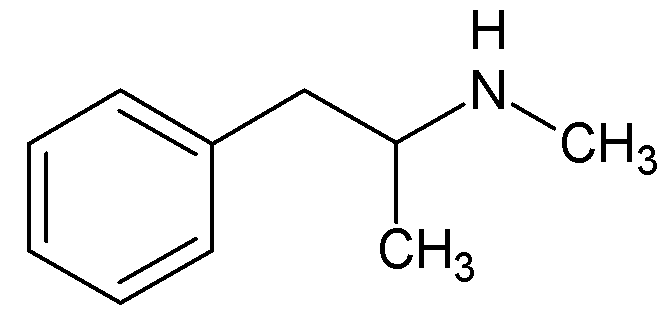 Metamfetamín = pervitín
Prchavé látky
N2O – oxid dusný – rajský plyn 
		– narkóza, šľahačka, eufória
Benzín, toluén, acetón: 
	- tlmia nervovú sústavu, pocit hladu a bolesti
	- nevoľnosť, vracanie, depresie, poruchy vnímania, poškodenie mozgu, pečene, obličiek, kostnej drene
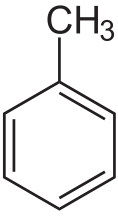 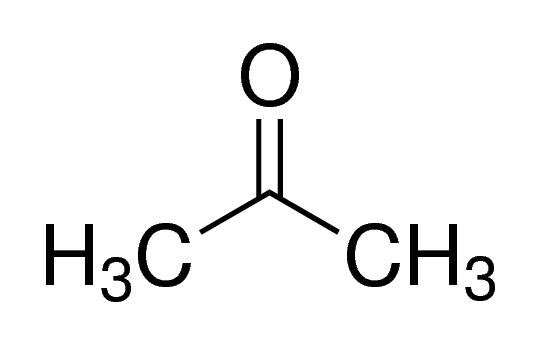 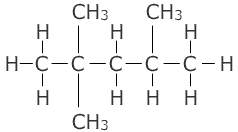